Välkomna till föräldramöteF06/072019-03-13
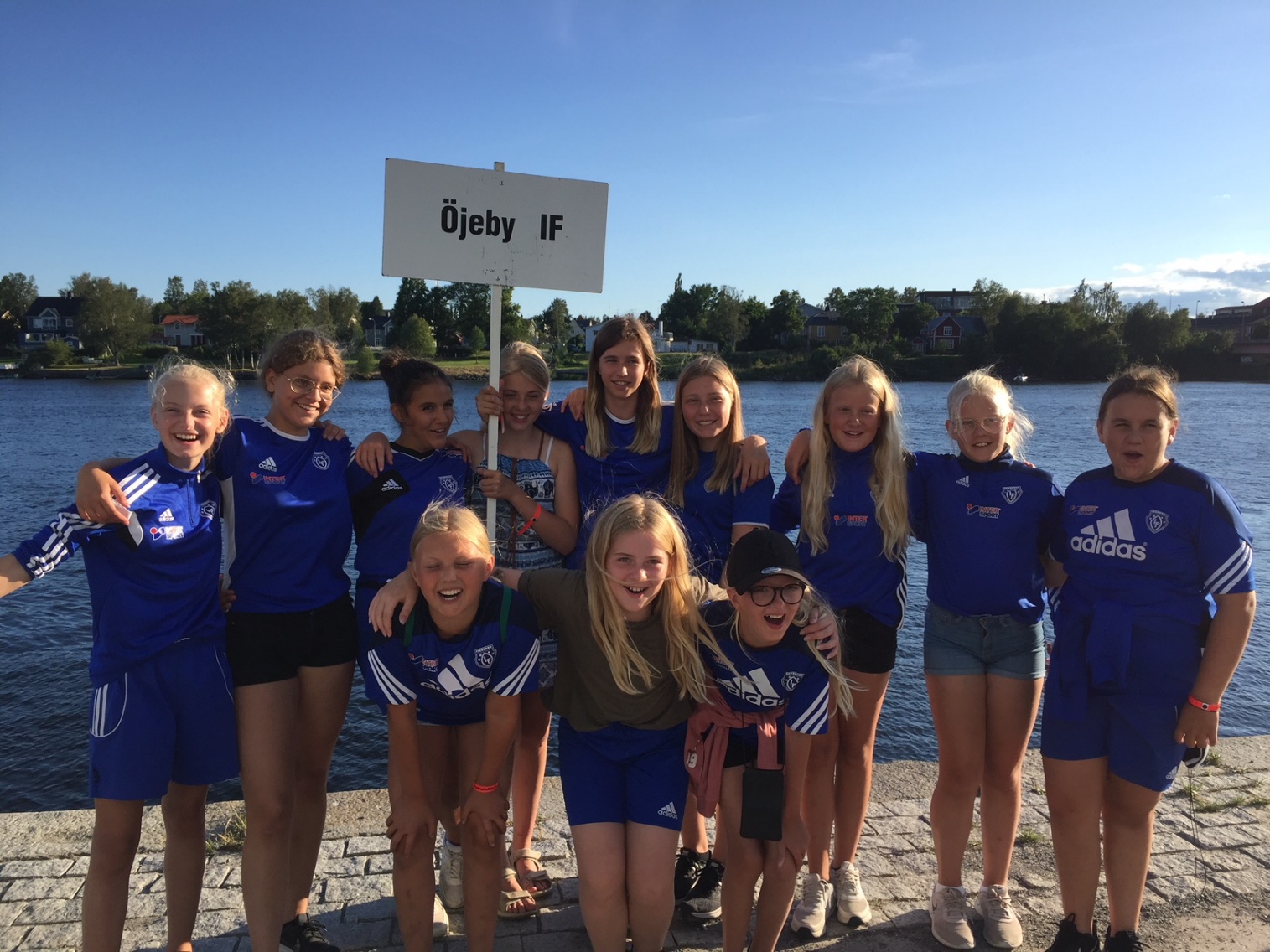 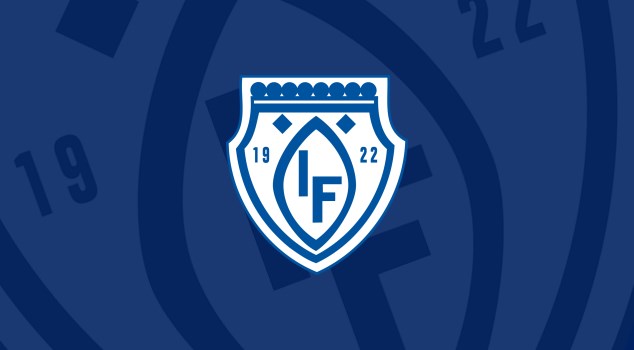 Agenda
Samarbete – vart står vi nu?
Rollerna kring laget
Ekonomi – redovisning av kassan
Fogis – licenser
Cuper
Kick-off och träningsstart
Övriga frågor?
Samarbete – vart står vi nu?
Spelartruppen 
I dagsläget är vi 14 spelare och 3 ledare
ÖIF F05 är villiga att hjälpa till med matchresurser, dock ej träningssamarbete.
Frågan ställd till IBFF om ett träningssamarbete. 
Möte bokat till den 20 mars.
Rollerna kring laget
PSG-ansvariga: Olov och Maggan
Kassör: Madde
Föräldragruppen: Lisa, Madde och Sihem
Lagledare: Maggan
Tränare: Jan och Åsa
Ekonomi – Redovisning av kassan
Utgifter 2018 
eXamenscupen: 1300 kr
Fritz Olssons Cup: 500 kr
Umeå Fotbollsfestival: 22 089 kr
Lokalhyra: 675 kr
Totalt: 24 564 kr
Balansräkning 2018
Ingående kapital 64 441 kr
Redovisade Inkomster – Utgifter (2018):  50 687 kr
Resultat 2018: 64 441 kr + 50 687 kr = 115 128 kr
I kassan (2019): 111 139 kr 
	Differensen mellan resultat och i kassan är
	3 989 kr.
Kick-off 2018
Kvällsfika på Umeåcupen 
Inköp av en mindre mängd plåster och ispåsar
Inkomster 2018 
PSG: 10 860 kr
Piteå Energi: 4 000 kr
Piteå på stan: 2 500 kr
Fika, pant: 2 561 kr
Lagpeng: 3 000 kr
Prova på Cup 9mot9: 52 330 kr
Totalt: 75 251 kr
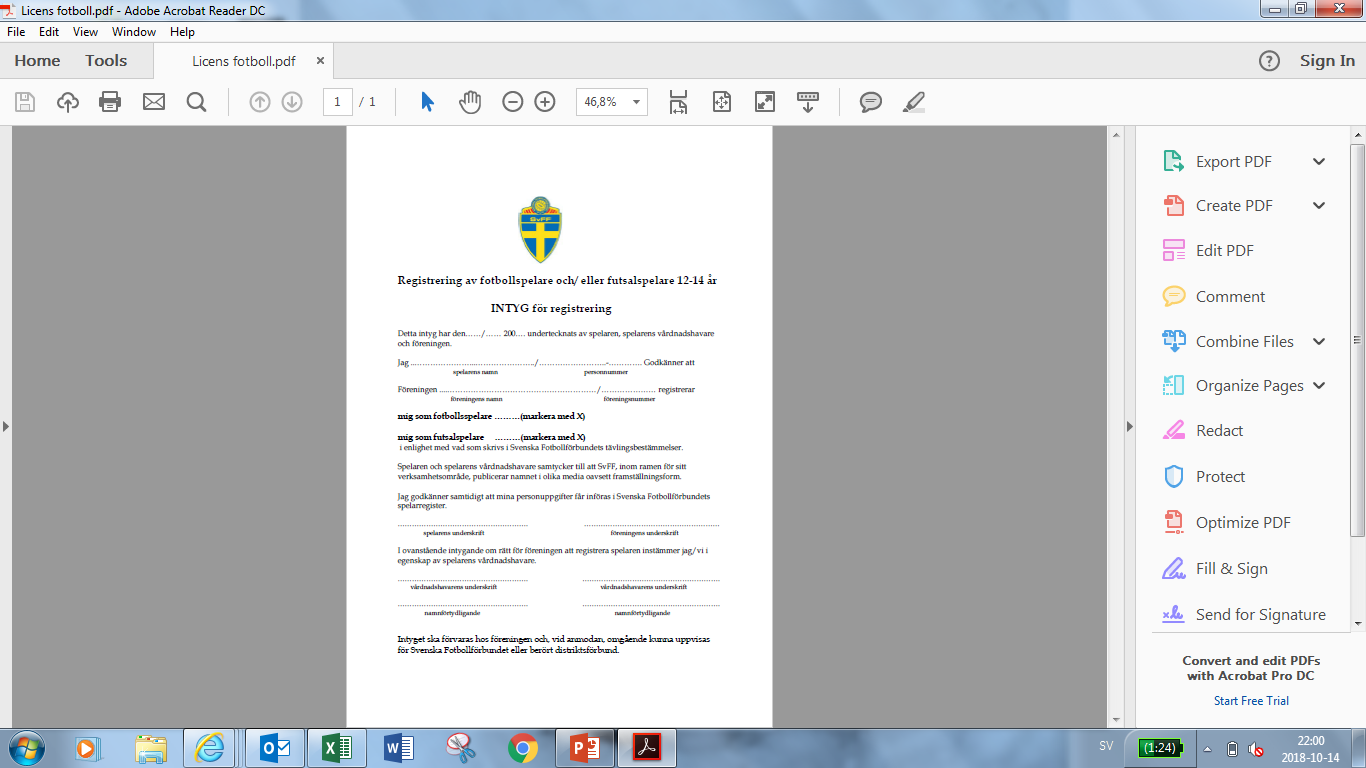 Fogis - Licenser
Fyll i blanketten och lämna in den till någon av oss ledare så snart som möjligt, dock senast den 15 april 2019.
Säsongen 2019 – När börjar vi och hur?
Första träning i Bergsvikens fotbollshall 
Tisdag den 26 mars 16:30 -18:00 (vecka 13)
Kick-off helgen 5-6/4 Övernattning, träning, matlagning och diverse
	(lokal ej bestämd ännu)
Träning 3 gånger per vecka från vecka 14, med uppehåll för 
	påsklovet vecka 16.  
Vi har tänkt träna i Bergsvikens fotbollshall. Vi avvaktar på att tider ska komma loss.
Seriespel och cuper 2019
Serie - 9 mot 9
	Från säsongen 2019 kommer matcherna att redovisas med resultat och 	
	en 	serietabell kommer att finnas.
Sommaruppehåll vecka 28 och 29 (8 – 21 juli)
Förslag på cuper
	Coop Norrbotten Cup (DM)					Spelform 9 mot 9		500 kr		
	Himlacupen, Skellefteå		31/5			Spelform 9 mot 9		1000 kr
	Piteå Summer Games 		28-30/6		Spelform 11 mot 11		Gratis
	Umeå Fotbollsfestival 		25-28/7		Spelform 9 mot 9		25 200 kr
	Gammelstad IF – cupen 	2-4/8			Spelform 11 mot 11		1500 kr
	Drakcupen, Sundsvall		9-11/8		Spelform 9 mot 9		21 165 kr
Övriga frågor?
Linjedomare 	– frivilliga föräldrar? 
				- eller betala för det?

Matchtröja – önskemål på storlek och nummer senast den 15 april